Какие бывают животные
Жильцова Н.В.
г. Санкт-Петербург
Школа № 276
2009год
Цели:
Научить учащихся различать виды
    животных по их основным признакам.
  Воспитывать любовь к животным.
  Воспитывать любовь к природе
Задачи:
Систематизировать и расширить знания
    об основных группах животных.
  Систематизировать знания по их 
    существенным признакам.
  Познакомить с группами «земноводные»,
    «пресмыкающиеся».
Планируемые достижения учащихся:
Различать животных изученных групп.
 Называть важнейшие признаки насекомых,
    рыб, птиц, зверей.
 Приводить примеры представителей 
    каждой группы.
Оборудование:
Мультимедиа.
Тетрадь на печатной основе.
Учебник.
Инструктивные карточки для
    работы в парах.
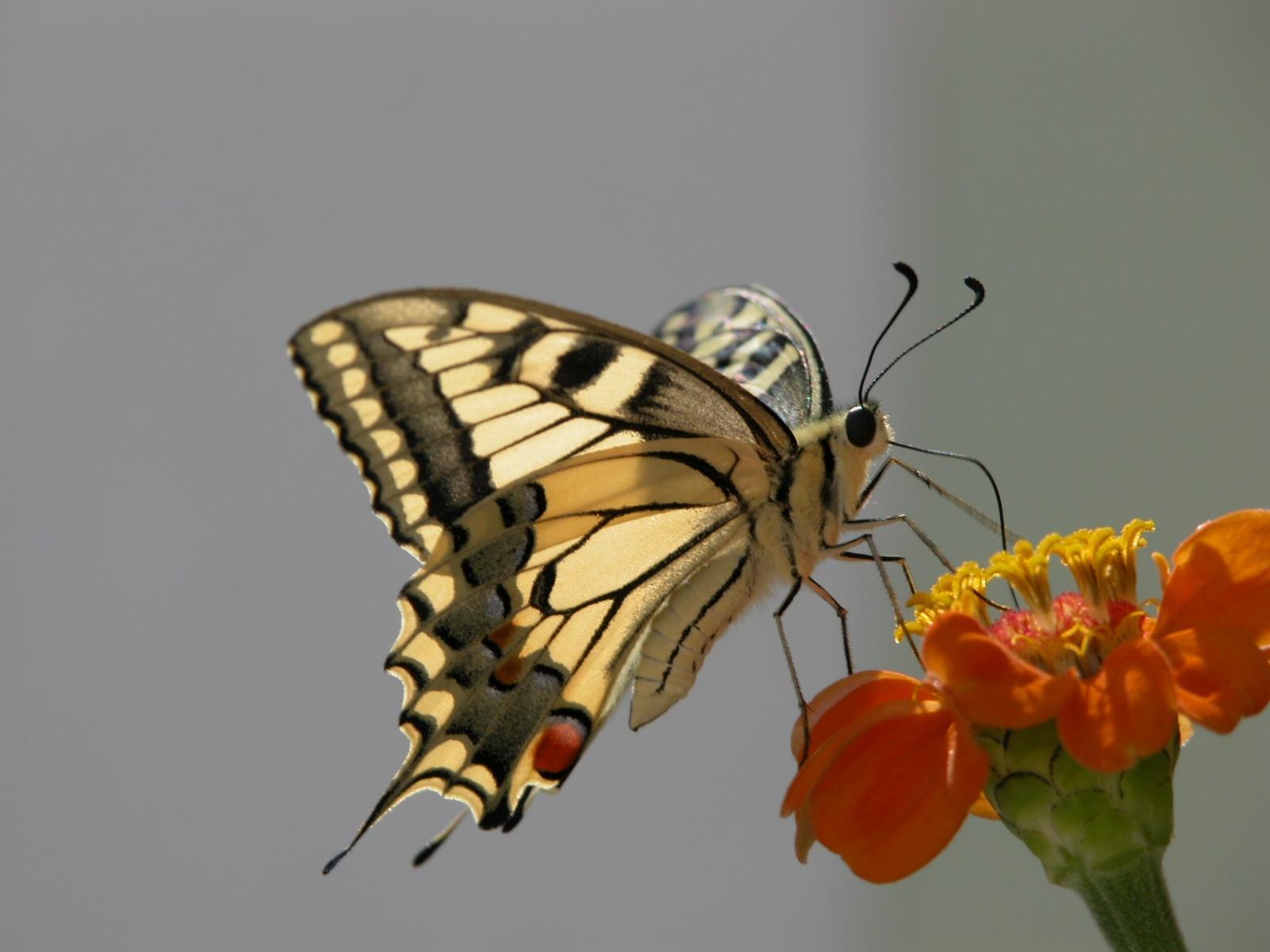 «Прилетела, крылышками помахала.Стало пламя утихать и погасло.»
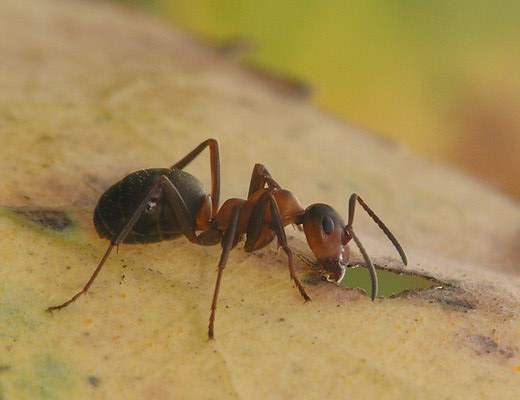 К кому в басне И.А.Крылова пришла за помощью стрекоза?
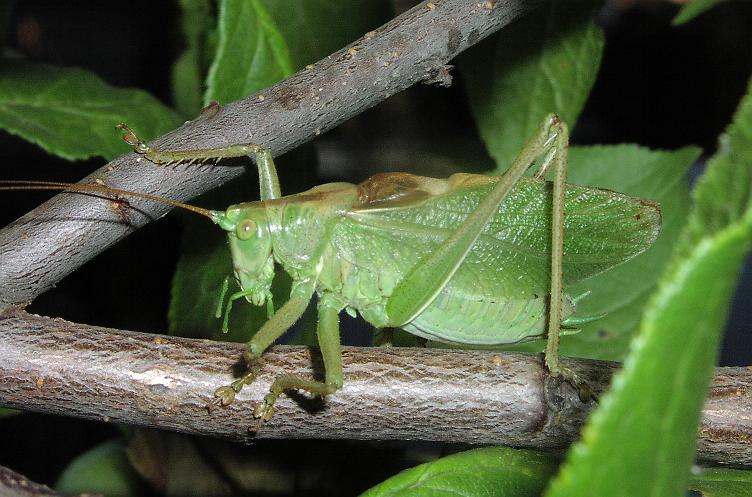 У какого животного уши находятся на коленках?
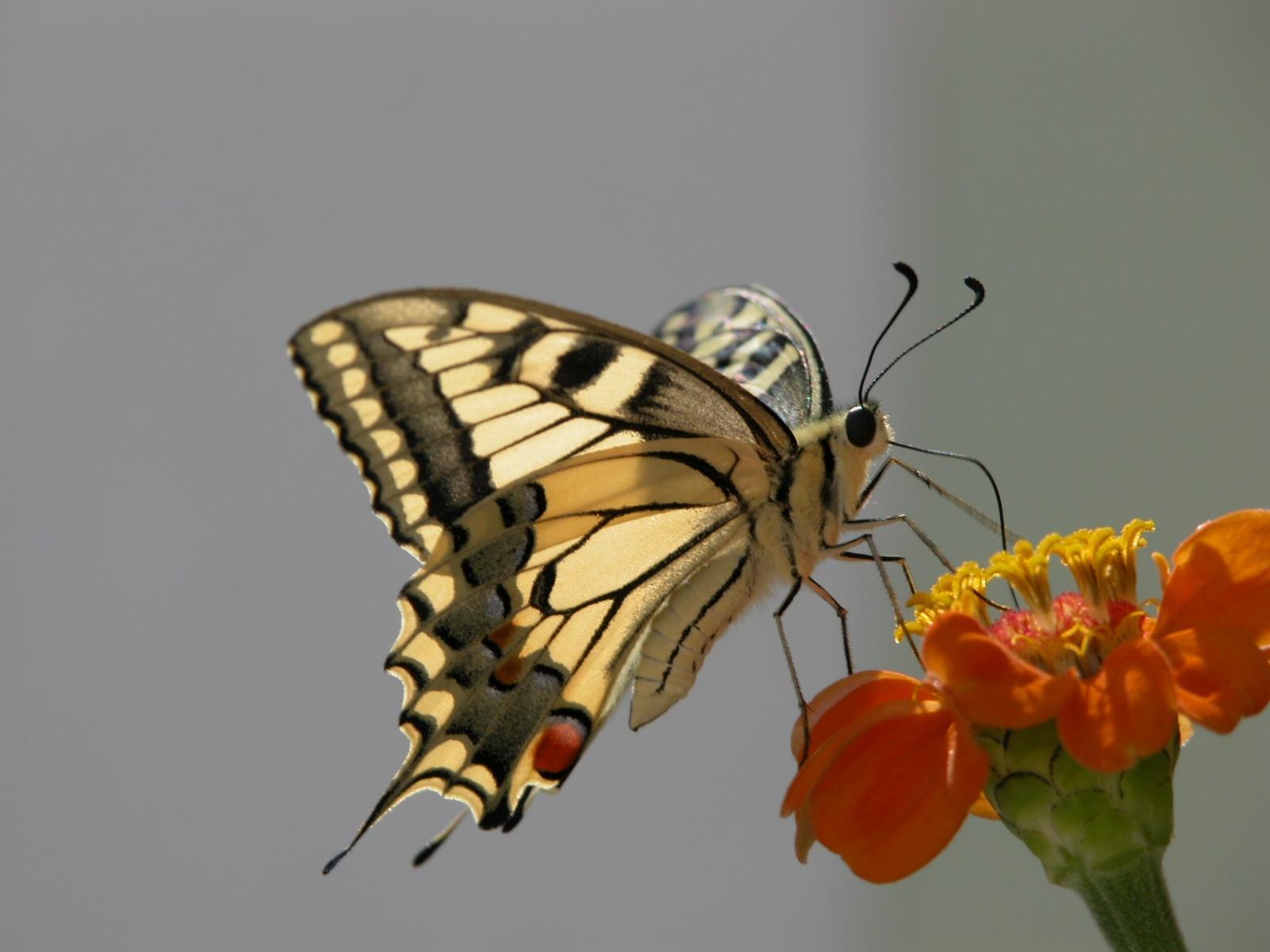 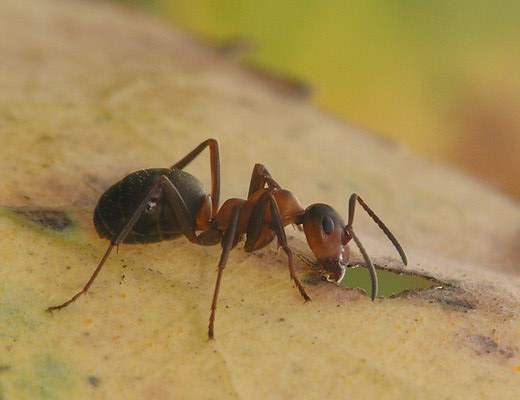 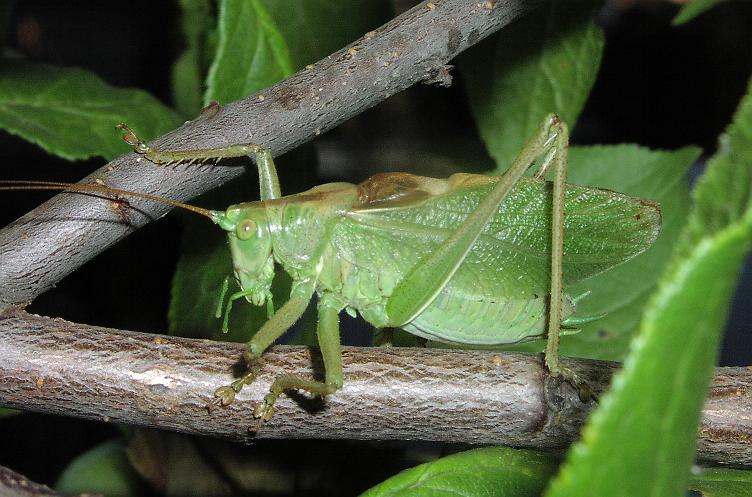 Насекомые
Вывод (основные признаки):
 3 пары ног;
  есть крылья или нет крыльев.
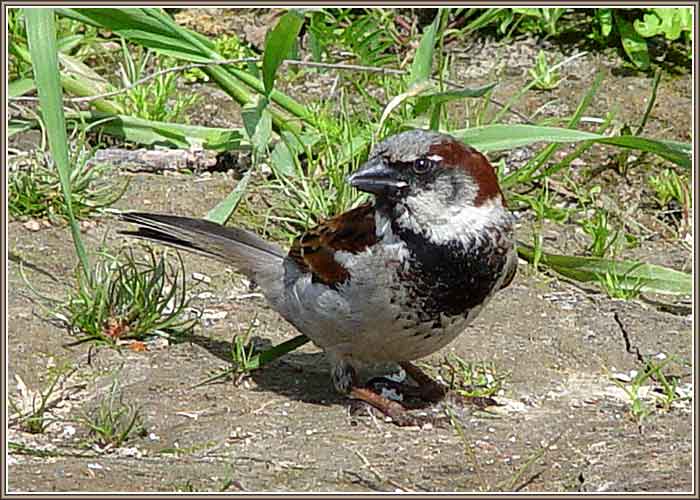 «Маленький мальчишка в сером армячишкеПо двору шныряет,крохи собирает,В поле ночует, коноплю ворует?»
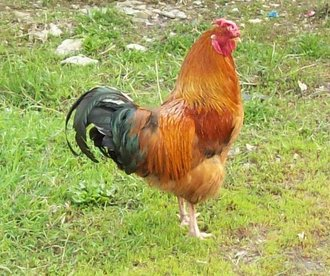 «Ходит барин по двору,Придирается ко всему.Двойная бородка, Царская походка, Набок колпачок,      Рябенький сюртучок,Раньше всех встаёт,Громко песенки поёт».
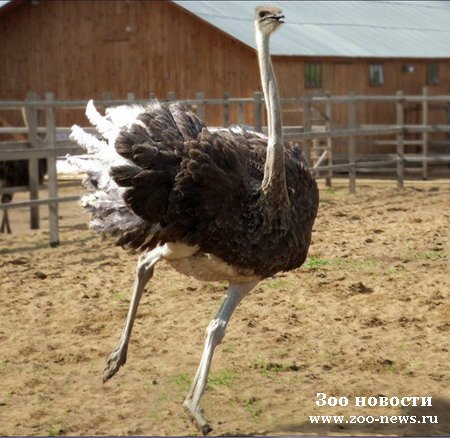 Кто от страха в песокголову прячет?
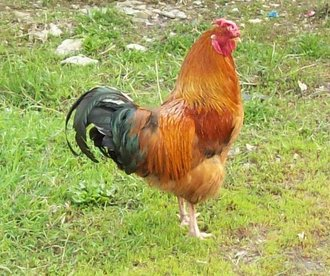 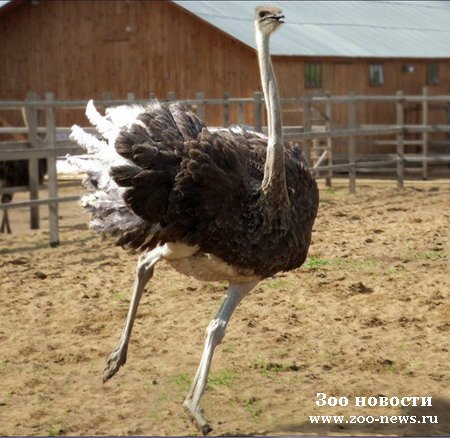 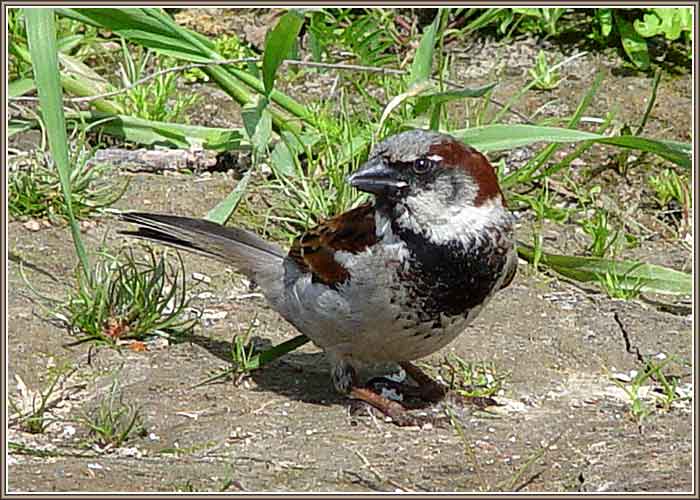 Птицы
Вывод (основные признаки):
 1 пары ног;
  есть крылья; 
  перья;
  клюв.
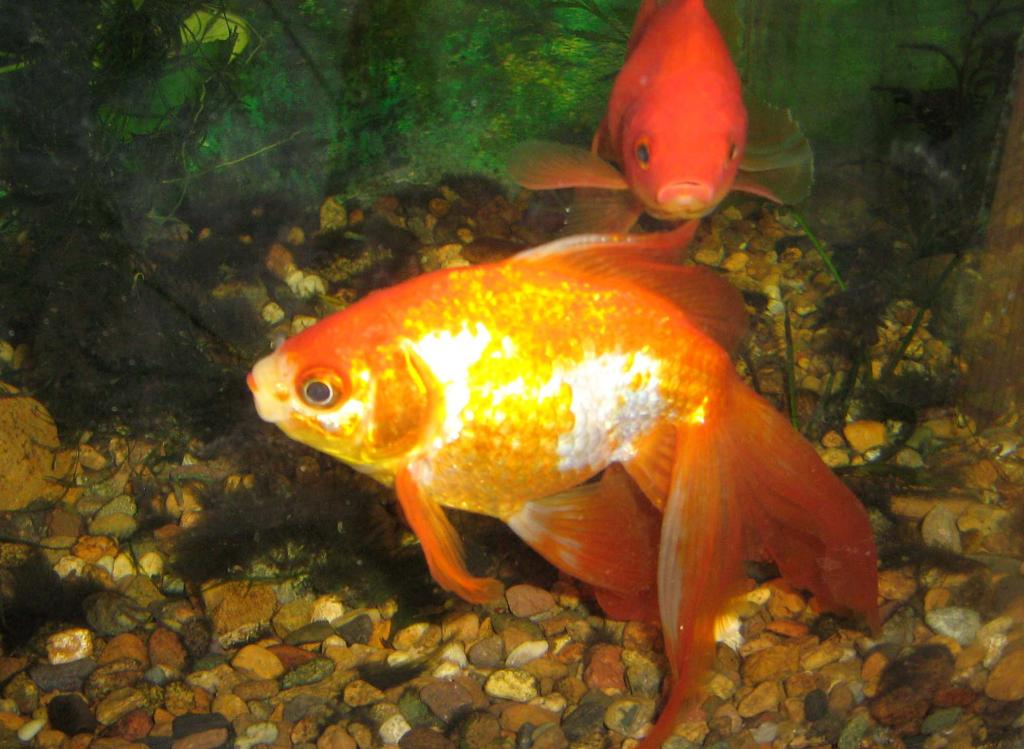 Кого неводом выловилСтарик из синего моря?Кто, исполнял желания Старухи?
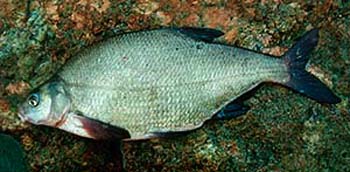 Из кокой рыбы Демьян варил «Демьянову уху» и угощал ею соседа?
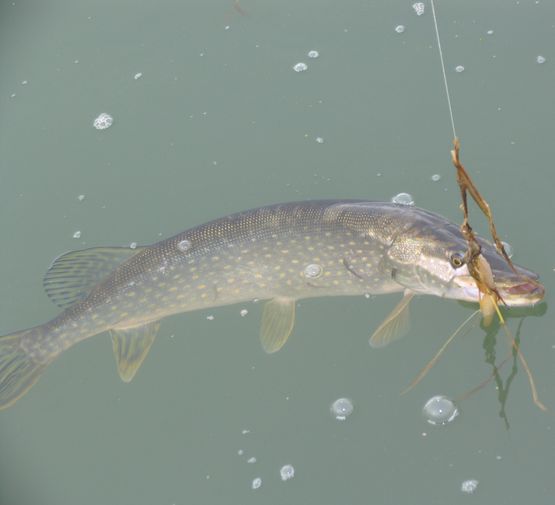 Кто отправил Емелены вёдра домой?
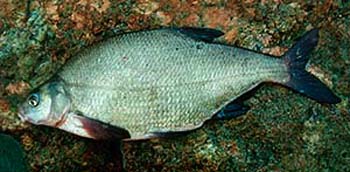 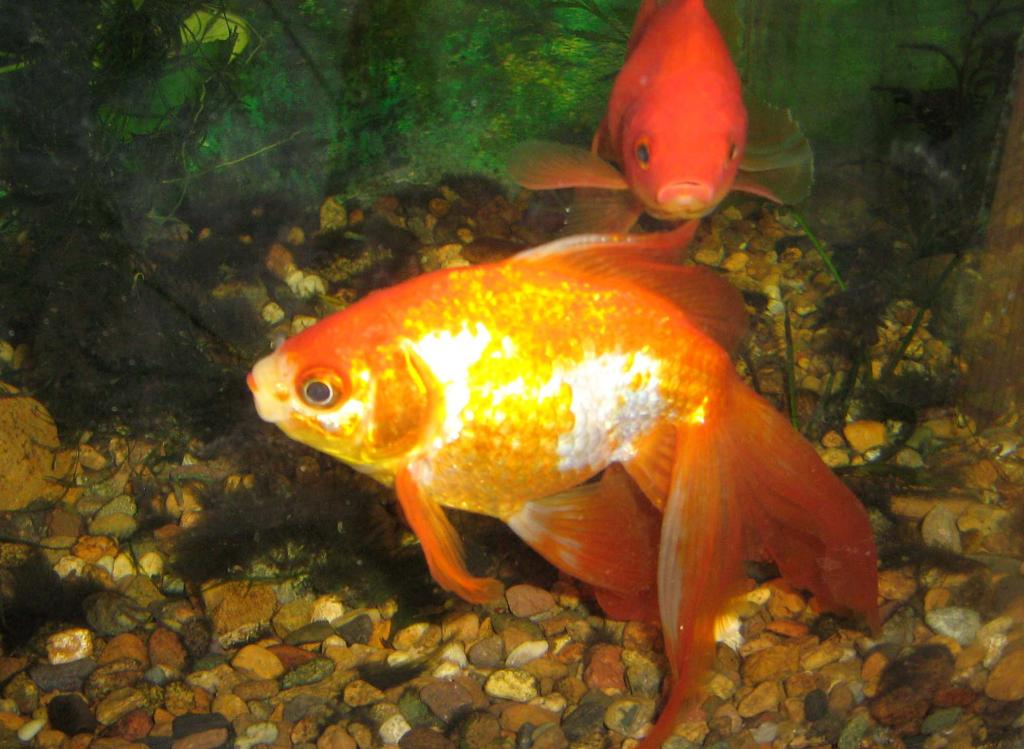 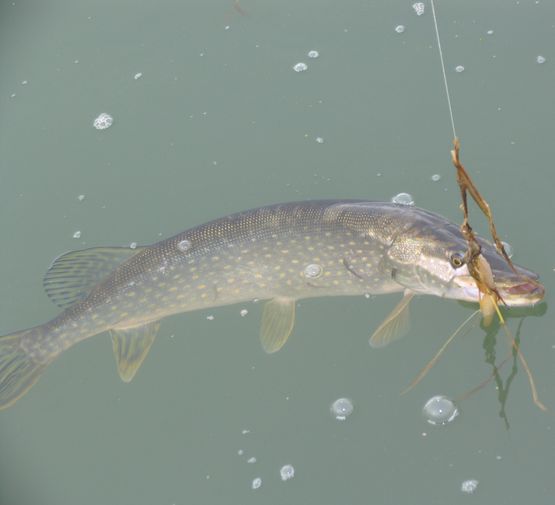 Рыбы
Вывод (основные признаки):
 чешуя;
  плавники; 
  хвост;
  жабры.
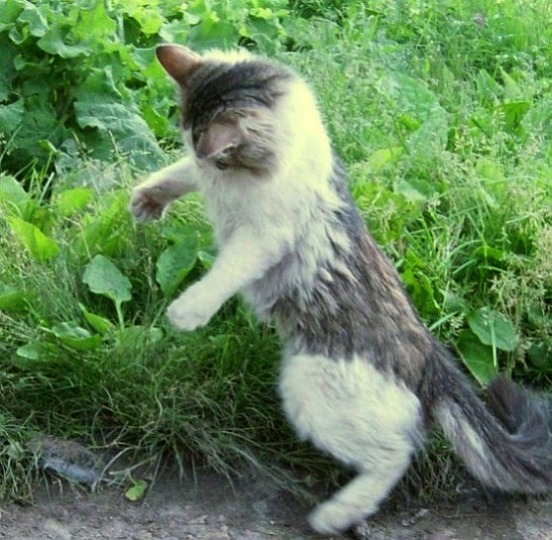 «У нашей АнюткиЗверь в атласной шубке,Без воды умывается,Лапкой утирается,Глазки горят как огонь,Коготки востры.Днём на печке спитИ сказки говорит,А ночью бродит,На охоту ходит,В щели глядит,Мышей сторожит».
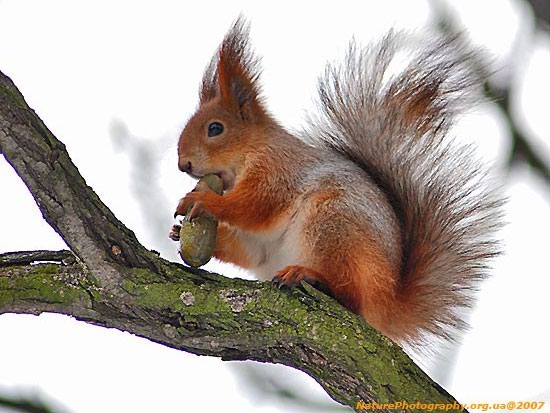 «Не мышь, не птаха,В лесу резвится,На дереве живётИ орешки грызёт».
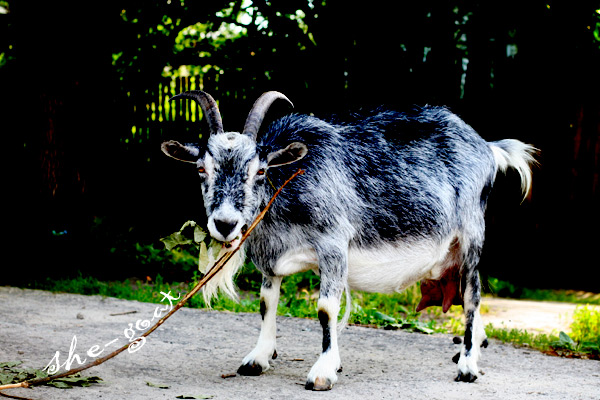 «- Эй, куда, борода?- Берегись, наскочу, Лбом хвачу!»
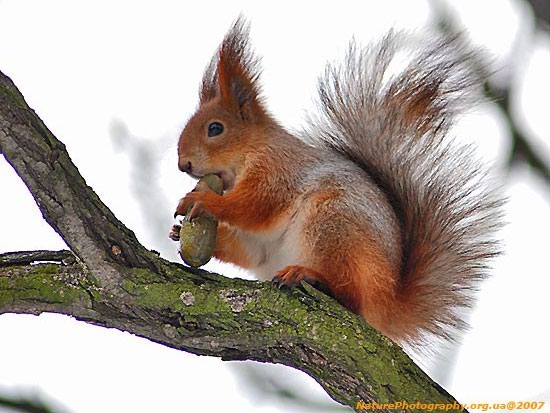 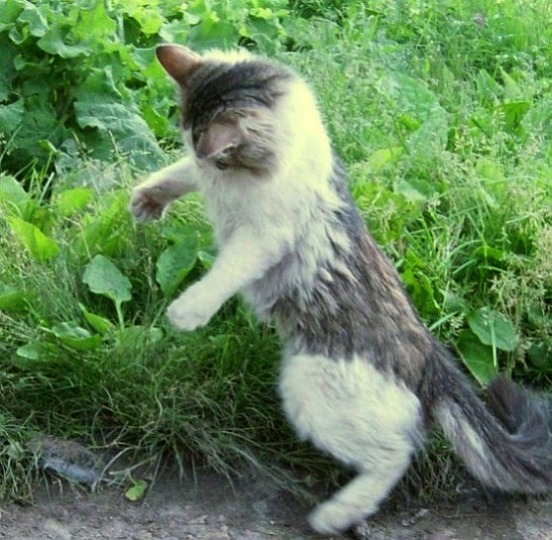 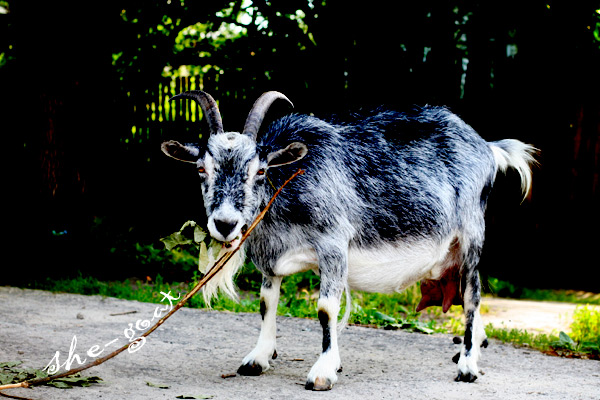 Звери
Вывод (основные признаки):
2 пары ног;
2 уха;
шерсть;
когти или копыта.
Какая тема нашего урока?
Насекомые
Птицы
Рыбы
Звери
Какие бывают животные
Тест
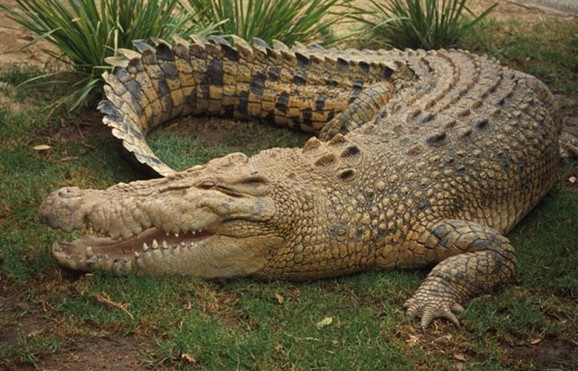 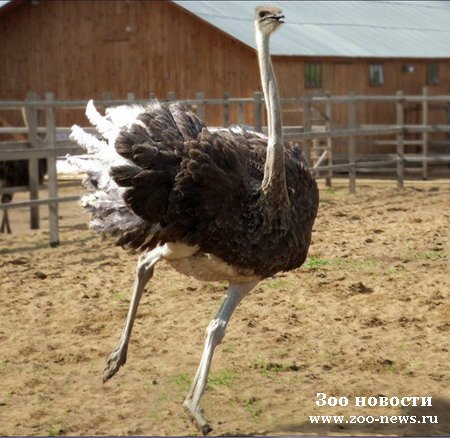 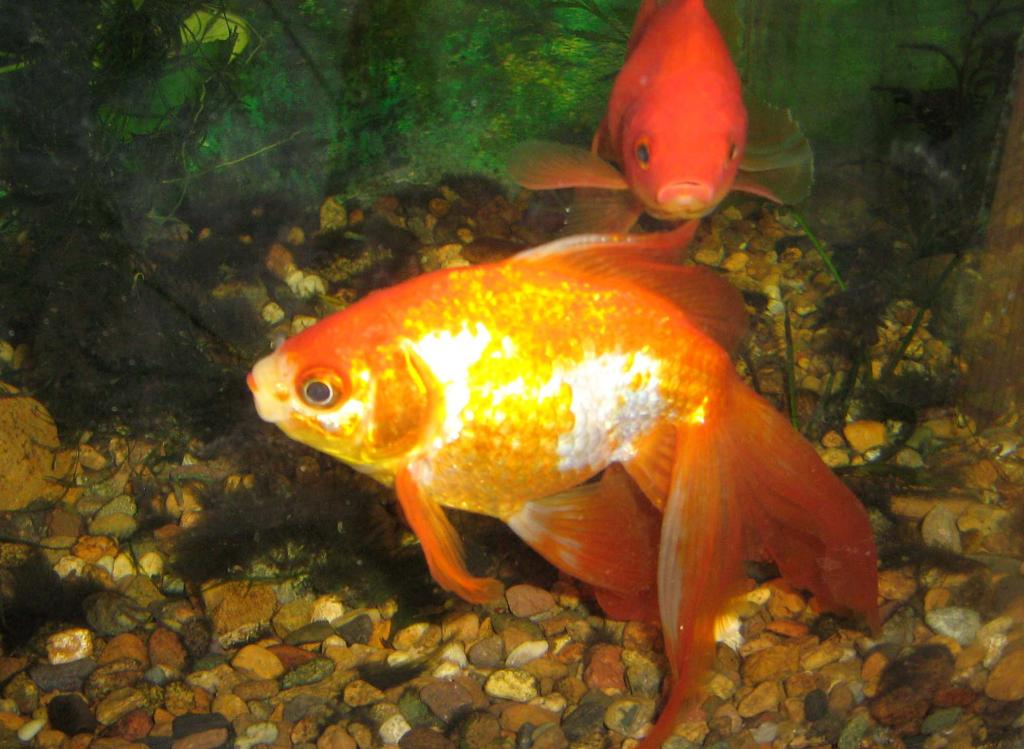 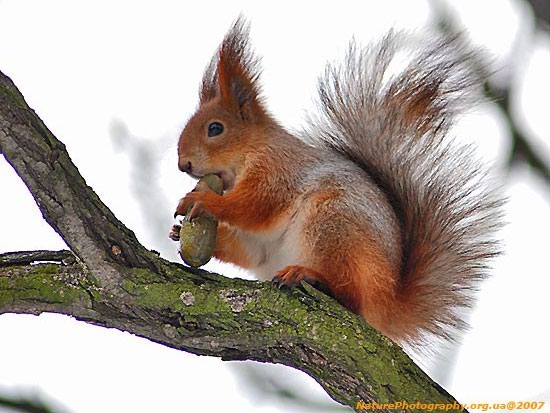 Тест
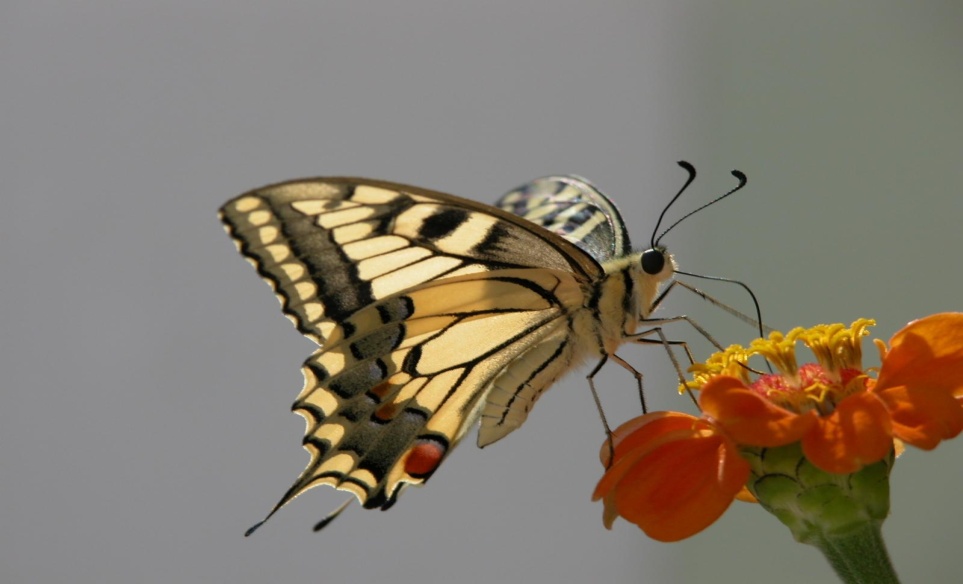 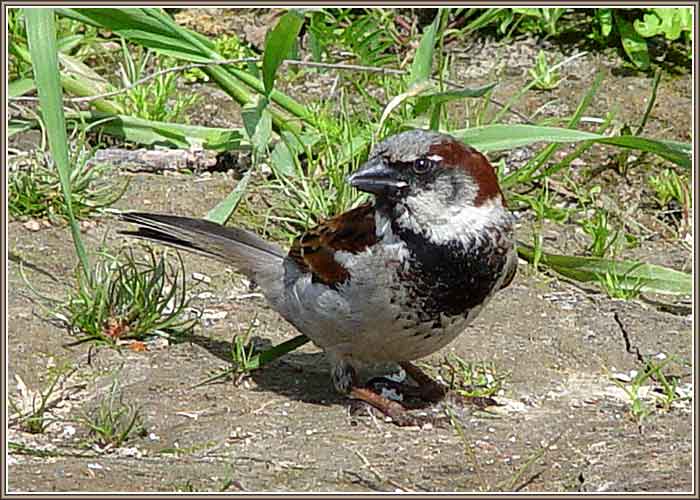 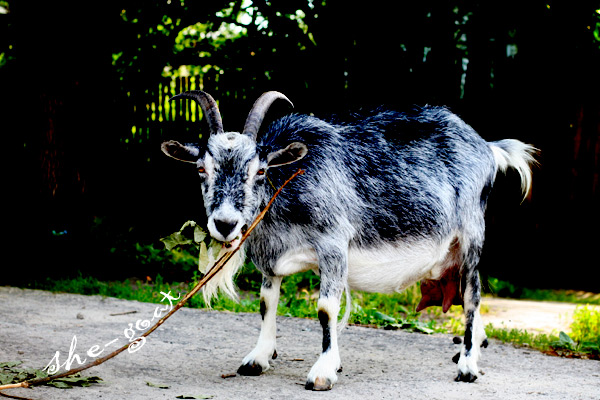 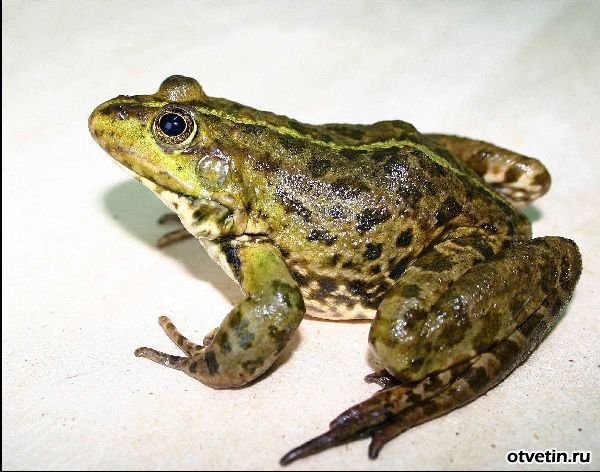 Тест
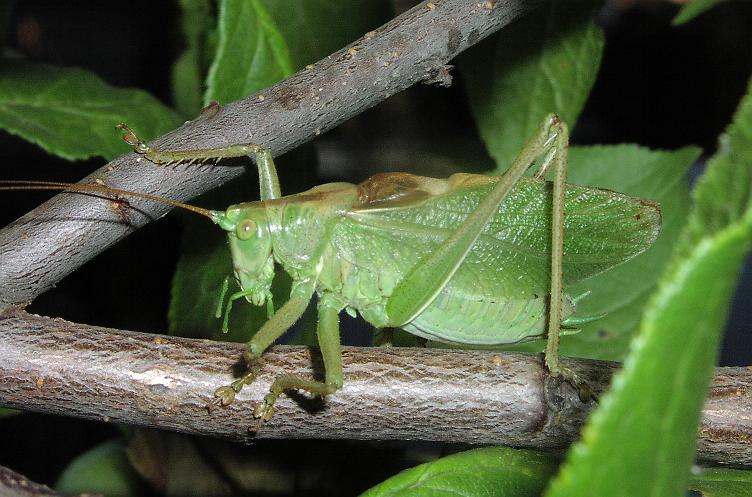 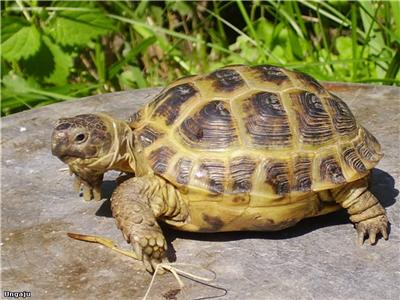 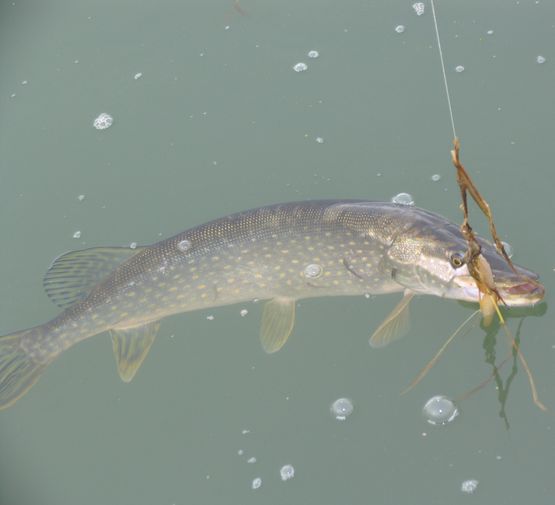 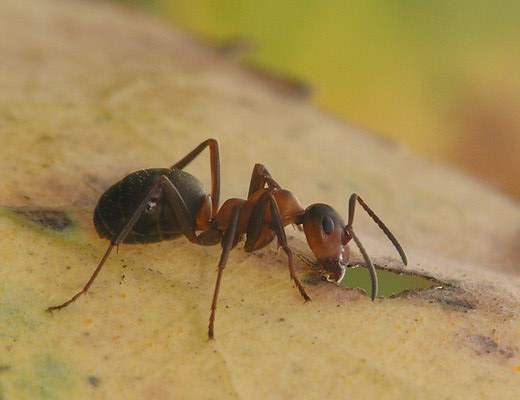 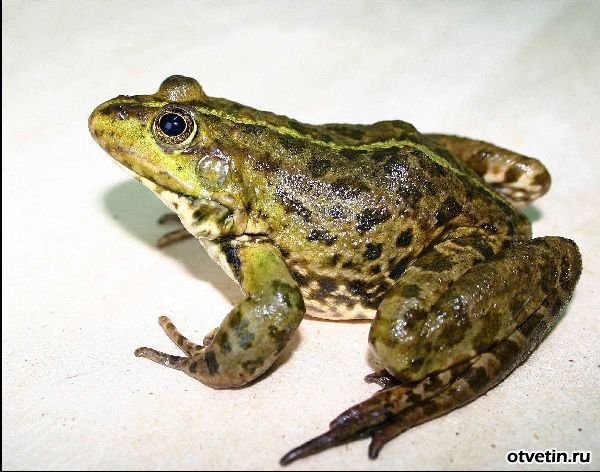 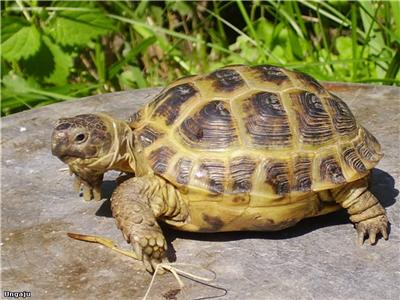 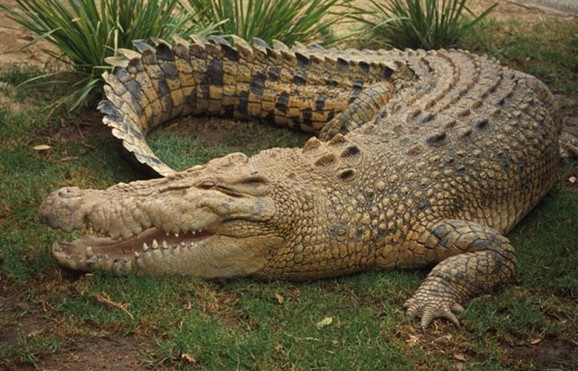 Пресмыкающиеся
Вывод (основные признаки):
чередуют пребывание на земле и на суше;
брюшко волочится по земле;
тело покрыто костными роговыми щитами или чешуйками;
температура тела зависит от окружающей среды.